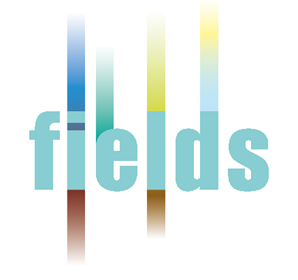 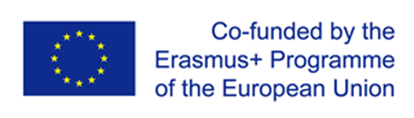 Fields 4th project meeting17/03/2021CONFAGRI Portugal
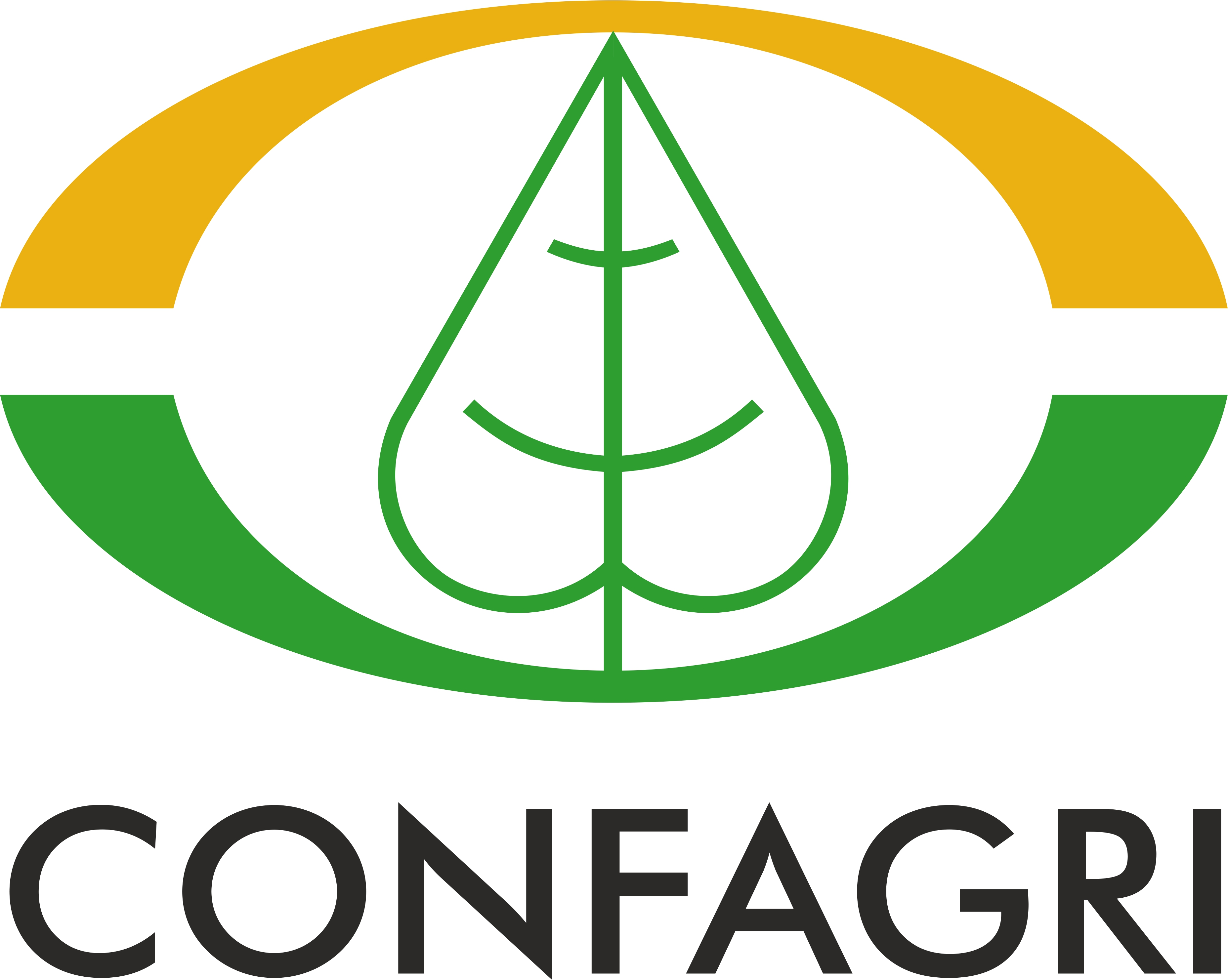 WP 2.2. Profiles Prioritization (M14-18)
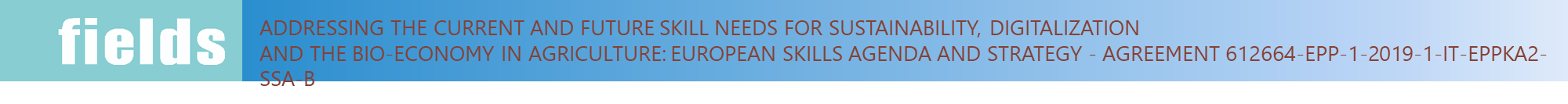 Task 2.2 - Profiles prioritization
In the framework of  WP2 - Priorities and strategy design (CONFAGRI), M12-M48

 WP2 (lead by CONFAGRI) aims to :
Perform an analysis of the skill gaps in innovation in agriculture and forestry, related with 3 areas: Sustainability, Bioeconomy and Digitalisation, but considering also the soft skills 
Compare and prioritize the skills in these areas
Develop a general EU strategy to transfer these skills to agriculture and related sectors 
Develop 7 specific national road maps 
Mobilise knowledge around EU with a transferability framework by matching the national road maps with EU tools (CEDEFOP, ESCO, ECVET, ECTS)
2
Task 2.2 - Profiles prioritization
Profiles prioritization (Confagri PT), M14-M18 

CONFAGRI PT will develop with the support of AERES a prioritization system and classification of all training needs obtained in the different scenarios of the foresight exercise completed in T1.5 and of the occupational profiles and skills needs defined in T2.1 M15. 

Partners (UNITO, CONFAGRI, WUR, ICOS, AP, UHOH, SCOOP , INFOR, GZS, AC3A, FIAB, ANIA, EFB, FJ-BLT,, CEPI), led by CONFAGRI PT will participate to the prioritization by ranking each profiles and skill needs according to the criteria mentioned below. 

In order to prioritize the profiles, they will be decoupled in set of skills, mini-modules that will be usable later by a farmer, that has no time and could be interested on a single skill/knowledge
3
Task 2.2 - Profiles prioritization
Profiles prioritisation (Confagri PT), M14-M18 

Prioritisations will be realised in a multi-criteria based approach according to the main criteria: 
Criticality. How the skill/knowledge is important to learn other skills and complete the occupational profile. 
Impact. How achieving a particular skill will impact positively the growth of the sector. 
Time. How much time it will take to achieve a skill through training activities 
Volume. How many learners are potentially interested in the skill Each skill will have as a result a rank: a)mandatory, b)important, c)nice to know.
4
Task 2.2 - Profiles prioritization
Profiles prioritization (Confagri PT), M14-M18 


The sum of all rankings of the skill, for each curricula/occupational profile will provide a global ranking for the occupational profile that will be discussed among partners and will allow to sort out the occupational profiles made in T2.1.
ISEKI will provide the outputs of the focus group and semi-qualitative data (SQD) to help prioritize the skills. 
ISEKI with CONFAGRI PT will be responsible to combine the ranking and evaluate them against the WP1 outputs.
 T2.2 will lead to the identification of 10 new job profiles that will be first standardized for transferability in T2.5, before being the basis for curricula design in T3.2.

 Deliverable: 2.2: Prioritized profiles (M18)
5
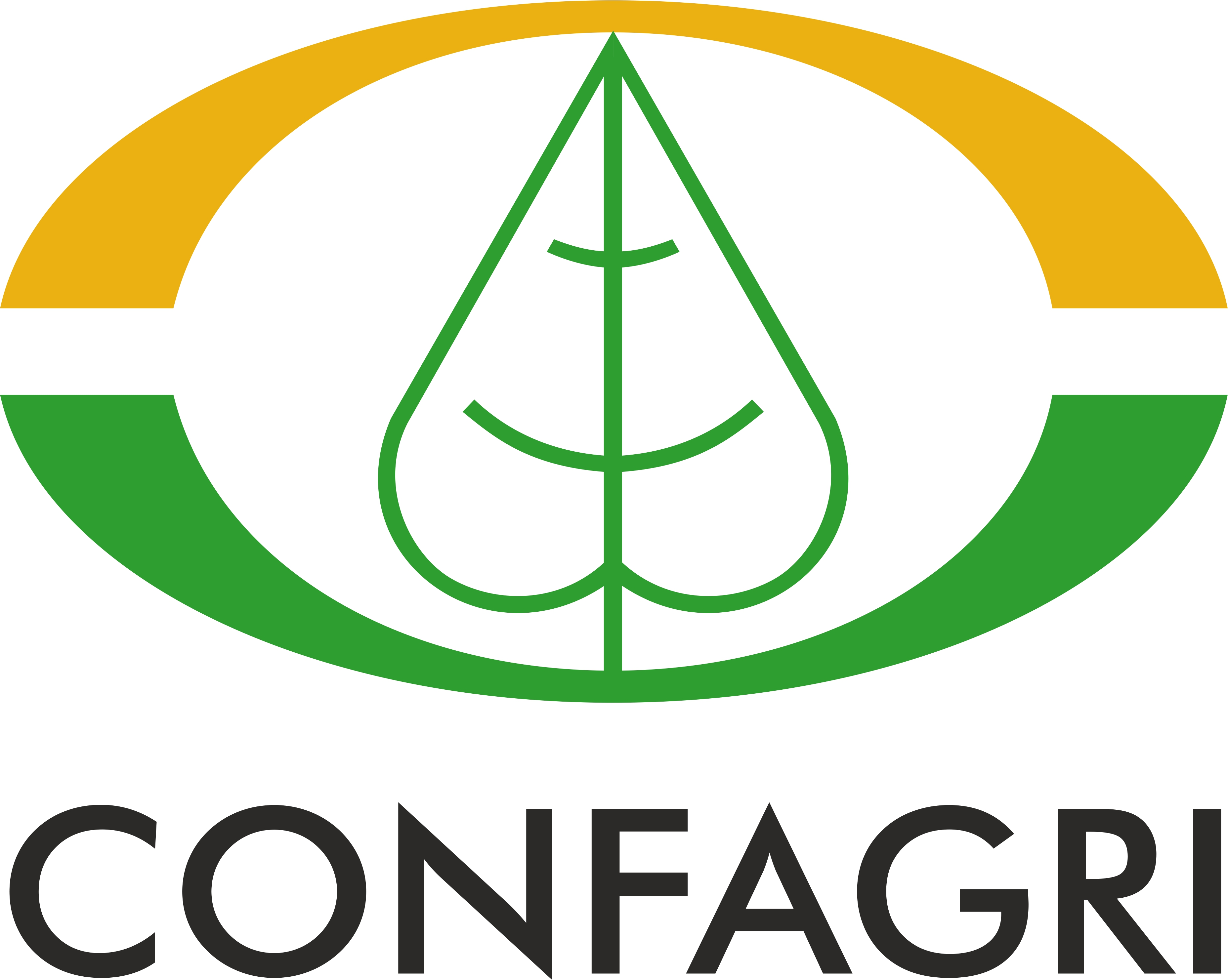 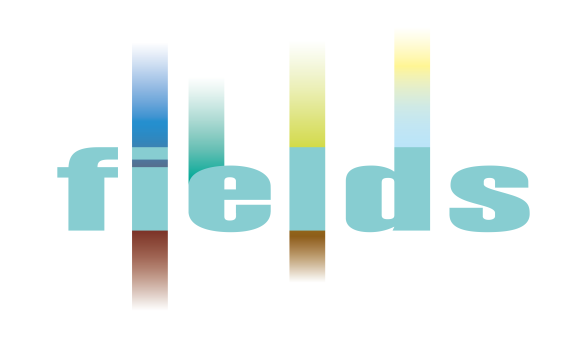 Thank you for your attention

domingos.godinho@confagri.pt
6